Reclamation of the McLaren Tailings 
The Rest of the Story
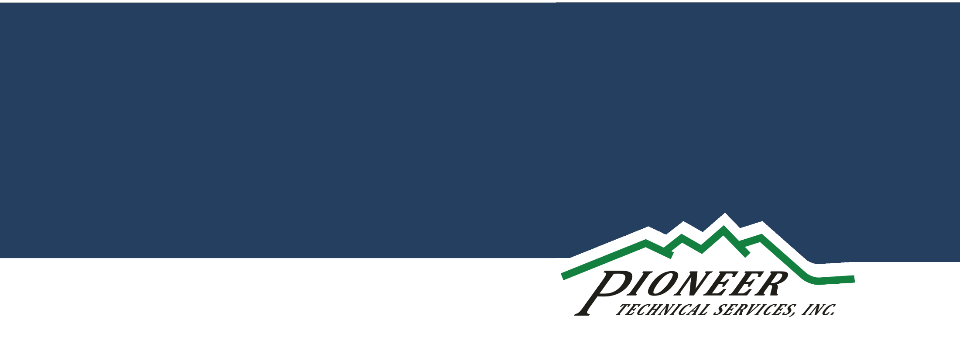 Presented to:
2019 ASMR National Meeting of the American Society of Mining and Reclamation 
Presented:
June 3-6, 2019 Big Sky, Montana
Presented by:
Pioneer Technical Services, Inc.
Presentation Outline
Project Settings
History
Challenges
Construction 
Post Reclamation
McLaren – Cooke City Montana
McLaren Tailings Site
Project Setting
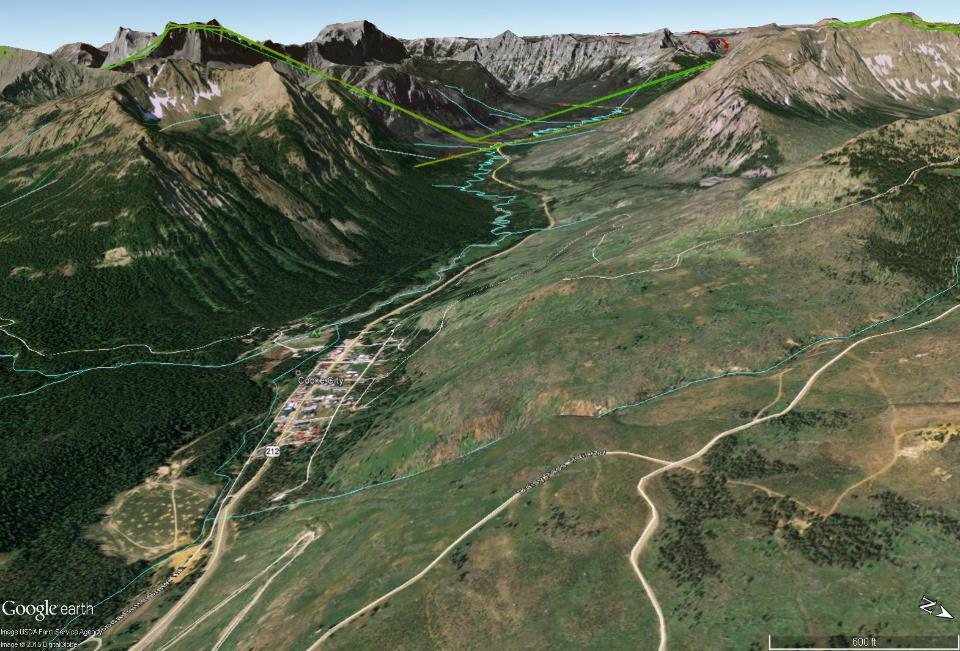 Yellowstone National Park
Cooke City
McLaren Tailings
McLaren Mill and Tailings
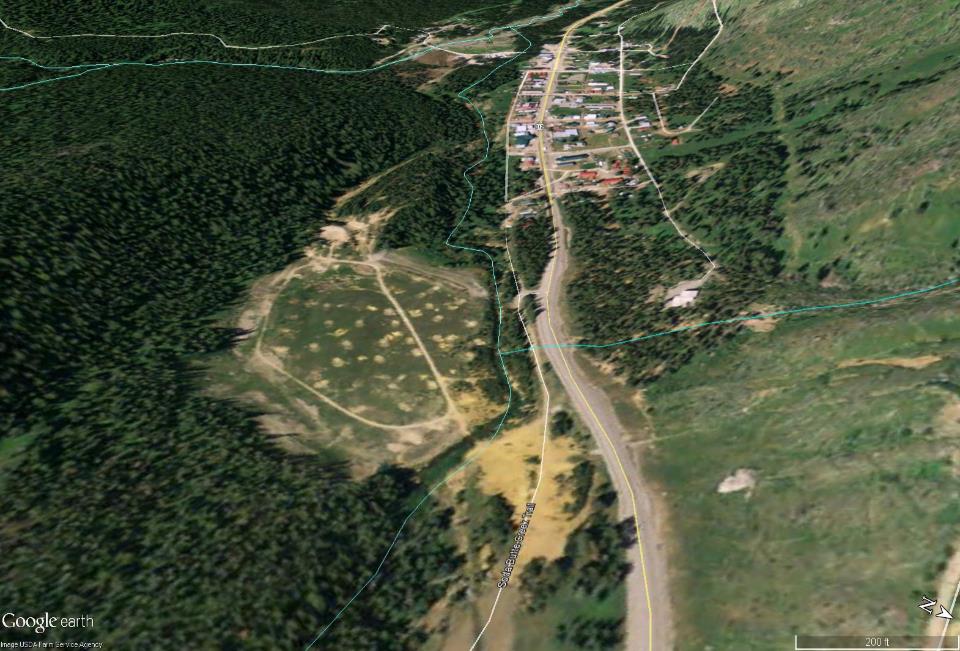 Soda Butte Creek
McLaren Tailings
Miller Creek
McLaren Mill Site
Approximate Pre-Mining Creek Locations
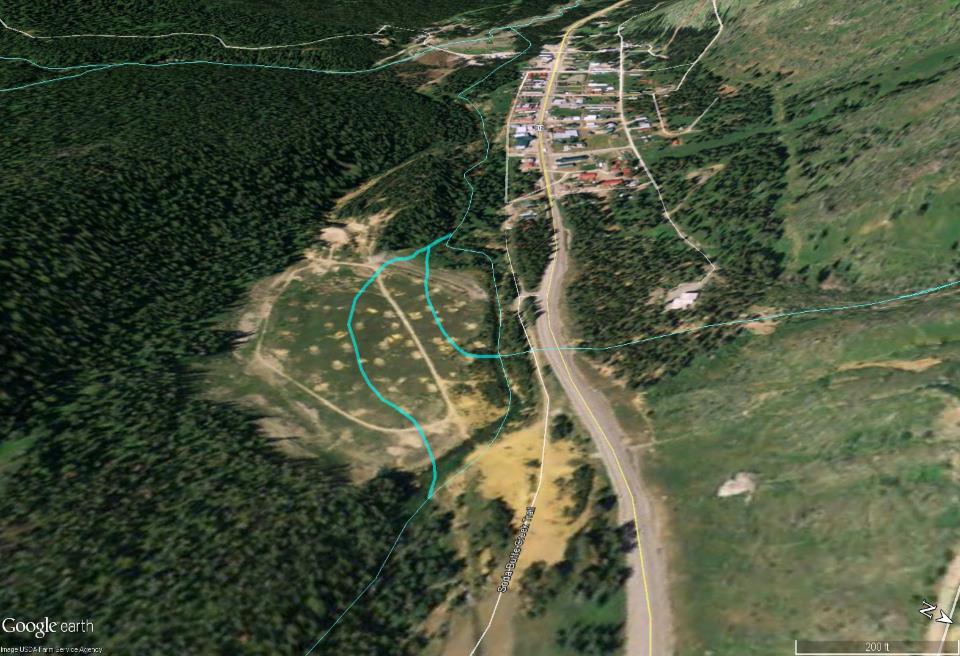 Pre-mining Miller Creek
(approximate)
Pre-mining Soda Butte Creek (approximate)
HISTORY
New World Mining District
Near Cooke City and Northwest Entrance to Yellowstone National Park
Site of Crown Butte $65M Buyout in 1997 and USFS $30M Cleanup

McLaren Mill
Processed Gold and Copper ore from 1933 – 1953
Produces 60,000 troy oz of gold, 2,000 short tons of copper
Tailings Impoundment grew over Soda Butte Creek and Miller Creek
1950 tailings release mapped to the Lamar River
[Speaker Notes: Walter McLaren invented the ice cream cone]
WHY
Seep from Toe of Dam
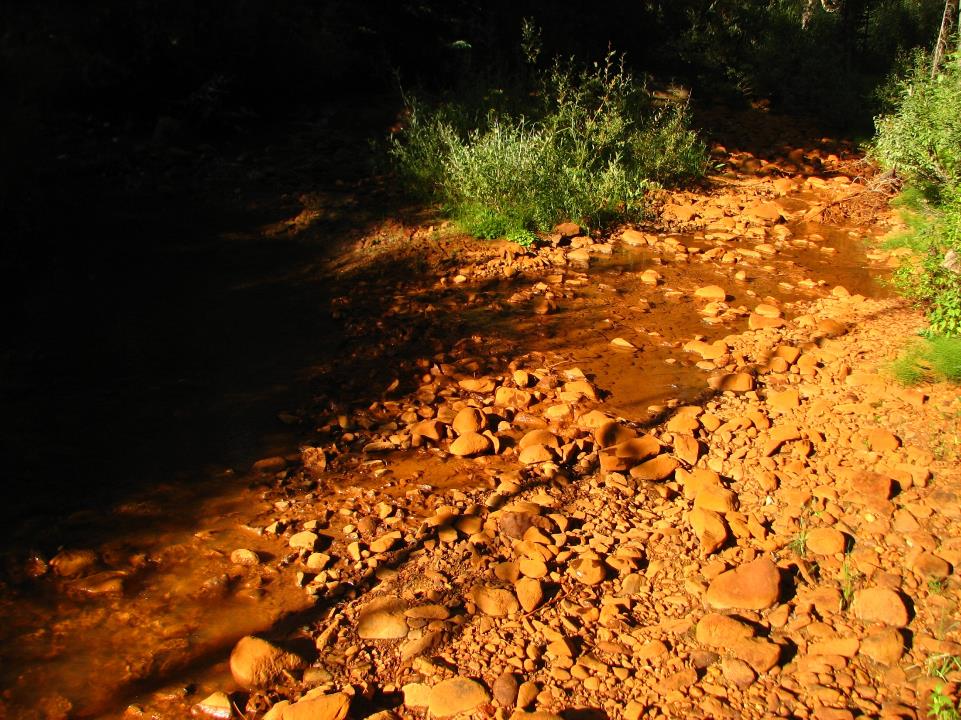 Soda Butte Creek Below Tailings
No Color Enhancement
Tailings Discharges (USGS):
Fe  418 mg/L
Al   122 mg/L
Cu  6 mg/L
Pb   0.6 mg/L
Cd  0.06 mg/L

Approximate Annual Loads:
40,000 lb Fe
12,000 lb Al
590 lb Cu
58 lb Pb
6 lb Cd
Soda Butte Creek Below TailingsNo Color Enhancement
McLaren Reclamation Challenges
Dewater the tailings by pumping the underlying aquifer
Intercept clean water
Treat contaminated water to DEQ water quality standards
McLaren Reclamation Challenges
Saturated tailings up to 50% moisture
Stabilize tailings using quick Lime (3 to 5%) 
Reduce metal mobility
Sometimes Just Getting There
GROUNDWATER
Groundwater fluctuation 12-15 feet
To effectively dewater the site would         require 17 wells
Pumping up to 500 gallons per minute
Groundwater from 8 of the wells would require treatment (primarily pH, Cu, Fe, Mg and Al)
Final Pumping Well Design Locations
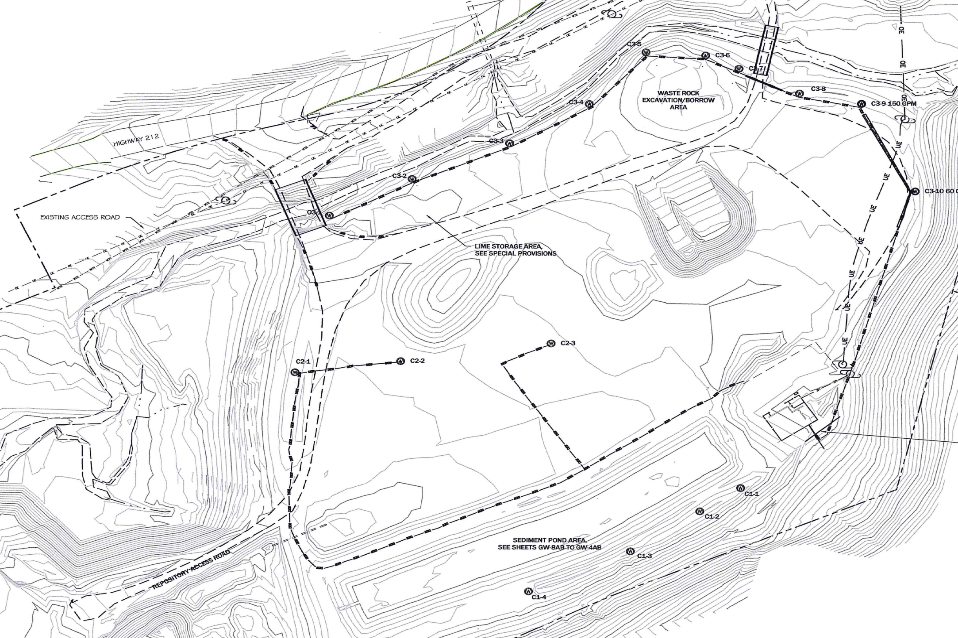 Capture of Clean Groundwater Using Perimeter Wells
Capture of Impacted Groundwater Using Interior Wells
Start of Construction 2010
Knife River – Yellowstone Division, Billings, Montana.  Mobilized to the Site June 2, 2010
Install BMPs
Install west and east bridges
Construct Water Treatment Building (WTB)
Clear, Grub and partial excavation of repository area 
Stabilization of 10,990 cubic yards of tailings
[Speaker Notes: Out of 50 contractors at pre-bid 10/28/2009 only 3 bid on project KR, Ofteldal and Shumaker]
Construction 2010
Construction 2010
Construction 2011
KR started summer construction June 13, 2011
Completed WTB (electrical, plumbing, wiring of wells)
Complete excavation of Repository 24,000 cy 
Salvaged 13,000 cy of cover soil
DEWATER, DEWATER, and DEWATER
Stabilized and placed 55,900 cy of tailings
Constructed sediment detention pond
Construction 2011
Construction 2011
Construction 2011
Cu and Fe > 1000x DEQ-7
Pb > 100x DEQ-7
Cd, Ag, As, Zn > 10x DEQ-7
1-5 million gallons water
30 feet of tailings
Construction 2011
Construction 2011
RCTS
Construction 2011
Summer construction shut down October 20, 2011
Construction 2012
Summer Construction started on May 17, 2012
Stabilized 169,000 cy tailings
Excavated, stockpiled 46,700 cy cover soils
Installed 25,475 sq yd of temporary liner over compacted tailings in the repository
Used 8,930 tons of quick lime
Used 5 drums of anionic flocculant
Construction 2012
Construction 2012
Construction 2012
Construction 2012
Construction 2012
Construction 2012
Construction 2012
Construction 2012
Construction 2013 Highlights
Stabilized 29,100 cy of tailings
Excavated and stockpiled 12,000 cy of cover soil
Removed 17 pumping wells
Removed the WTB 
Constructed 1,315 feet of Soda Butte Creek
Constructed 465 feet of Miller Creek
Installed 25,595 sq yds of geocushion and HDPE liner at repository
Construction 2013
Construction 2013
Construction 2013
Construction 2013
Construction 2013
[Speaker Notes: Turned Soda Butte Creek into new on August 30th]
Construction 2013
[Speaker Notes: Geocushion and 60 mil HDPE]
Construction 2013
October 2nd
Construction 2013
October 3rd ~8” of snow
Construction 2013
October 13th
Construction 2014 Highlights
Started June 5
Mixed 4,360 dry tons of compost with cover soil for a target of 3% organic matter (volume basis)
Backfilled 35,400 cy of amended cover soil
Installed 23800 sq yds of geonet on repository 
Placed 28,200 cy of amended soil on repository
Constructed 2,000 feet of runoff/run-on channels
Fertilized and seeded 26 acres
Planted 820 tubelings (Douglas fir, Aspen and Thimbleberry)
Construction 2014
UPLAND SEED MIX
RIPARIAN SEED MIX
Construction 2014
Construction 2014
Summer Erosion Control
Construction 2014
Construction 2014
Construction 2014
Construction 2014
September 18th
Construction 2014
September 19th
Final Project Quantities
Repository contains 245,000 cubic yards of compacted lime stabilized tailings and waste rock
13,512 tons of quick lime used for tailings stabilization
4,840 dry tons of compost
Soda Butte and Miller Creek  - 1,797 feet
Constructed 4,000 feet of storm water channels
Re-Vegetated 26 acres
The McLaren Reclamation project was completed 1 year ahead of schedule and $2.5 million under budget
Soda Butte Creek
2008				2013
June 2015
June 2015
June 2015
July 2015
July 2015
October 2015
2016
2016
2017
2017
STAKE HOLDERS:
Montana Department of Environmental Quality/Mine Waste Cleanup Bureau
John Koerth
Autumn Coleman
Tom Henderson
Cooke City Residents
Beartooth Alliance,
Gallatin National Forest, and
Yellowstone National Park

2014 American Council of Engineering Companies (ACEC) awarded the State and National Engineering Excellence Award in the Environmental category to Montana DEQ and Pioneer.
Costs  Funding
COSTS
Total Construction Cost $21,897,248.55
Total Engineering Costs $2,027,851.85

	FUNDING
U.S. Department of Interior Office of Surface Mining (OSM) $23,000,000
Department of Natural Resources Conservation $300,000
2015 to Present
September 2015 and 2016 FWP and NPS removed all non-native species from Soda Butte for Cutthroat 

Soda Butte Creek 303(d) Listing
Soda Butte Creek Water Quality Study 2015 
Montana Institute of Ecosystems, MT DEQ and YNP
Conclusion – Soda Butte Creek below the former tailings site now contributes marginally to total loads
2018 Soda Butte Creek Removed from 303(d)  List
Questions